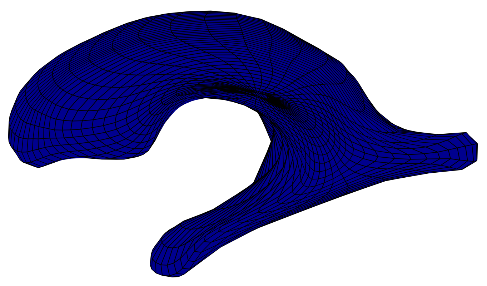 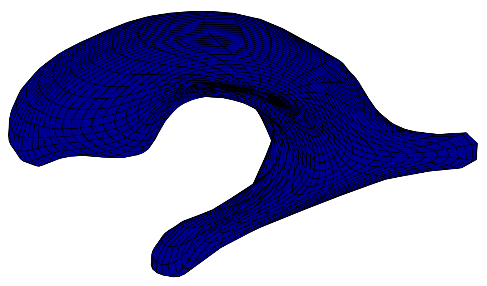 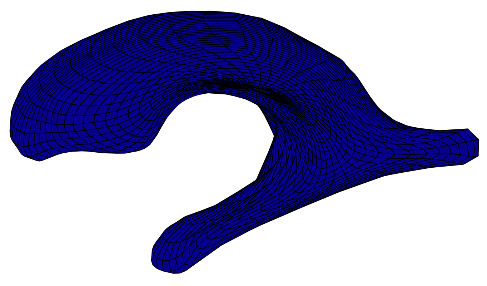 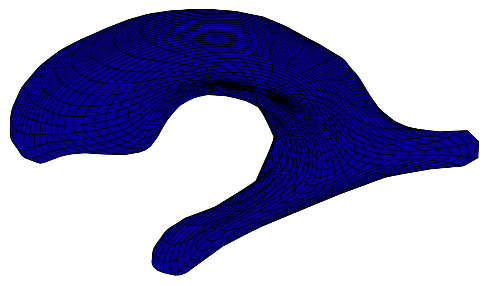 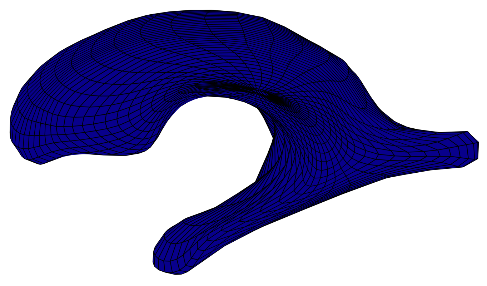 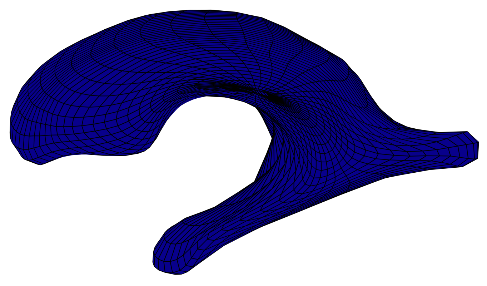 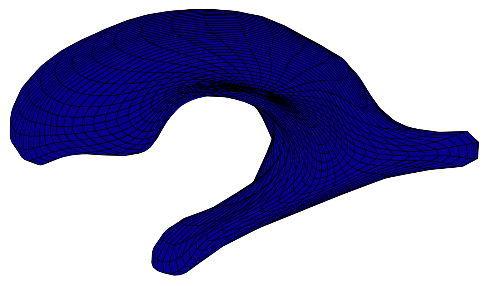 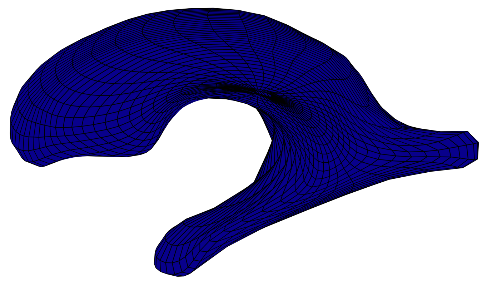 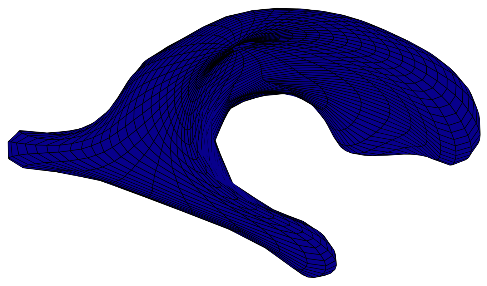 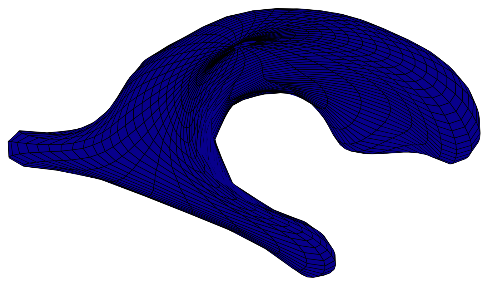 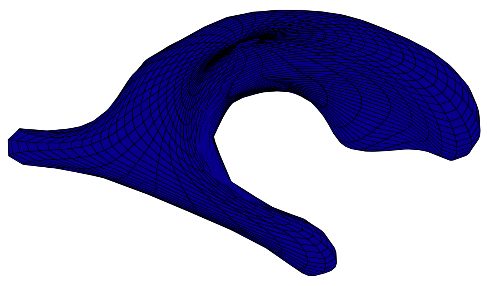 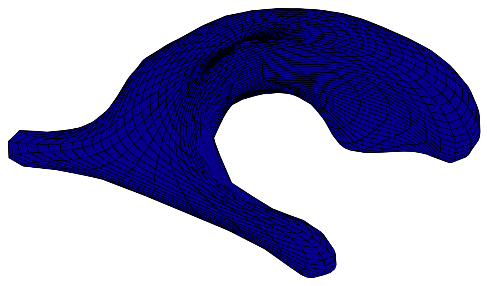 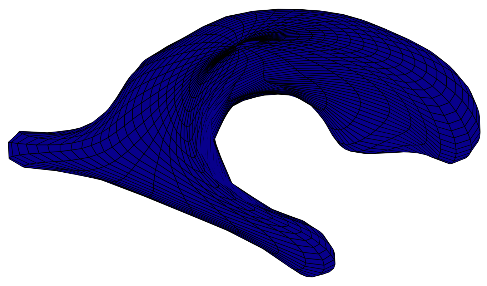 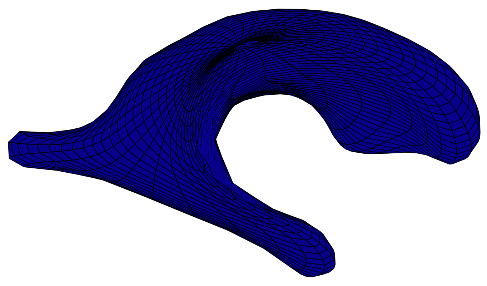 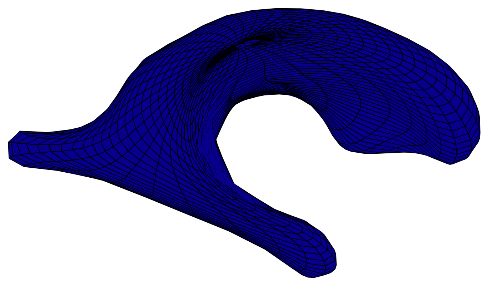 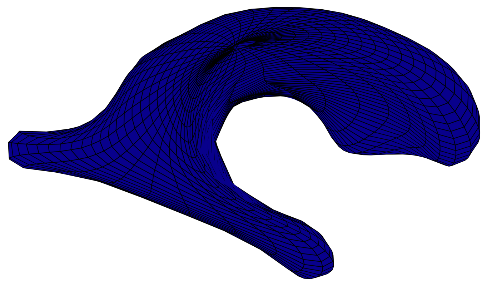 (a)
NC
A
A
A
P
P
P
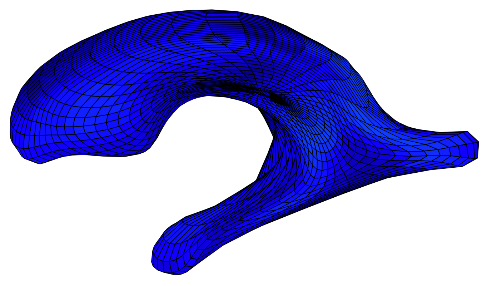 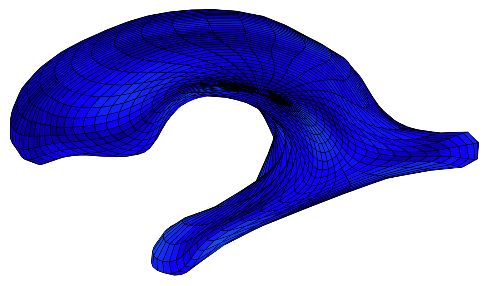 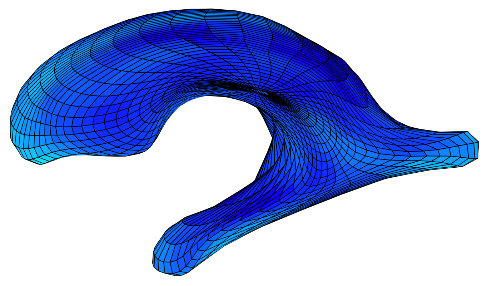 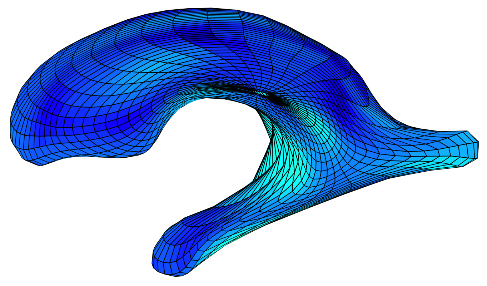 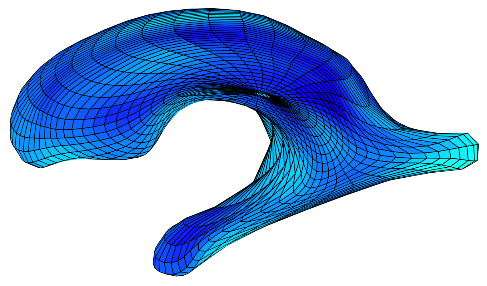 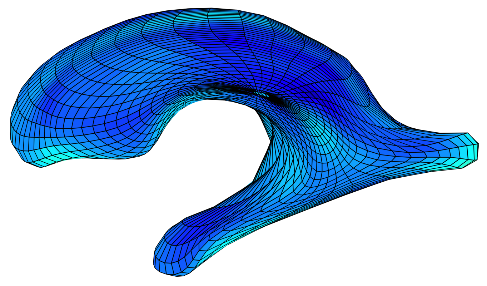 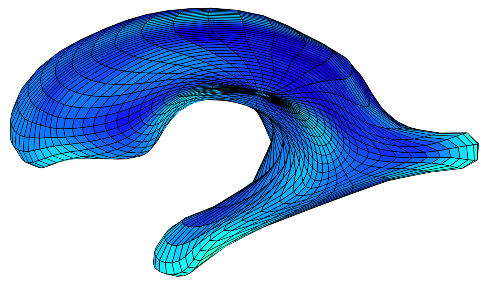 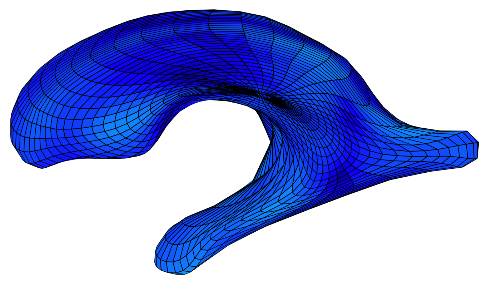 1
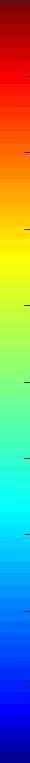 A
A
P
P
P
A
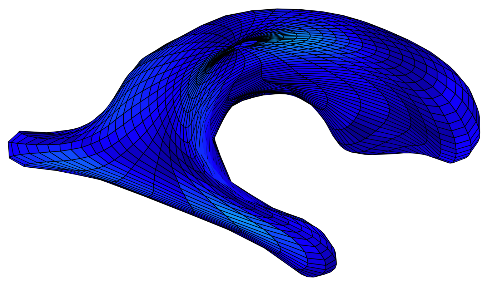 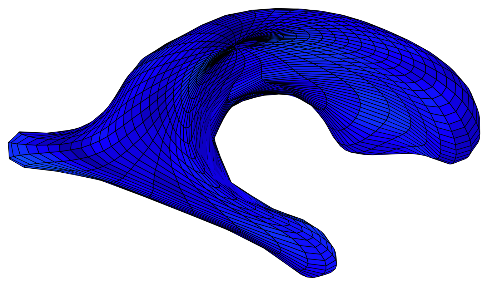 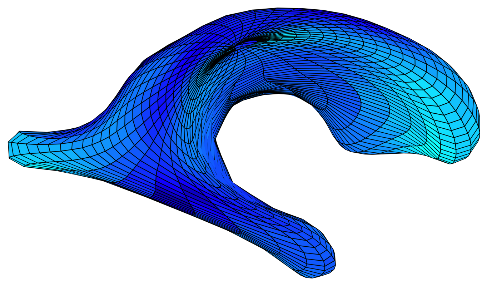 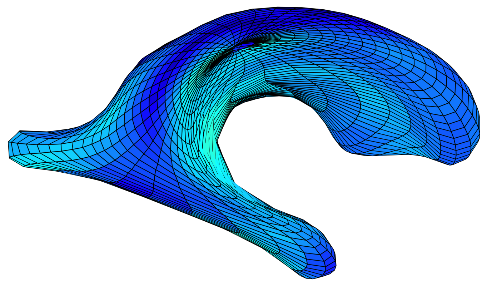 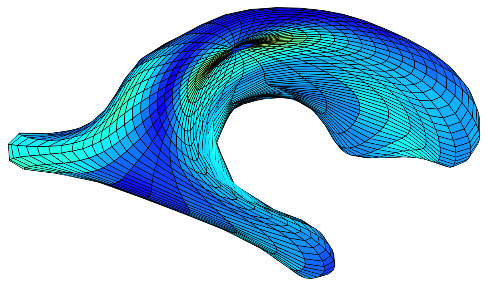 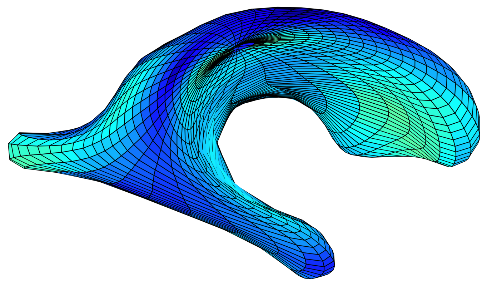 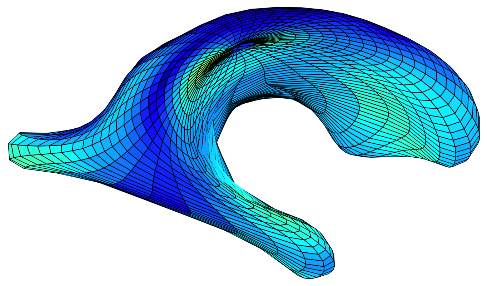 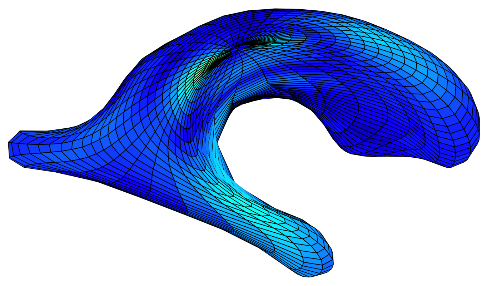 (b)
MCI vs NC
0.5
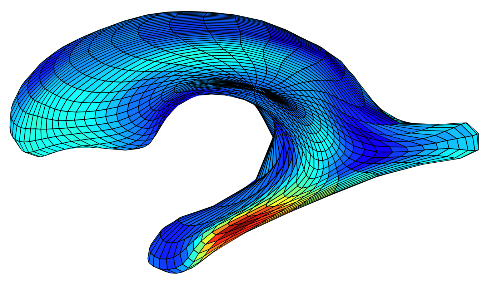 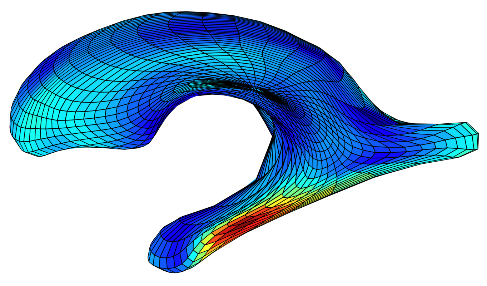 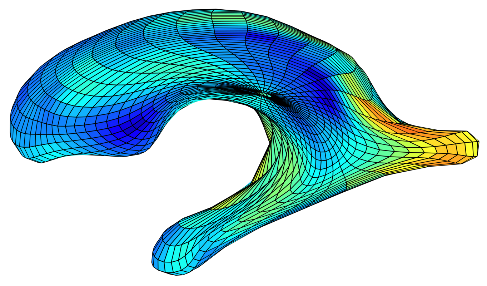 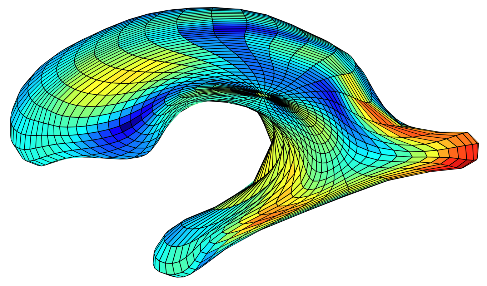 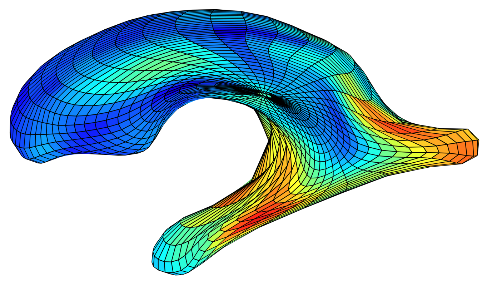 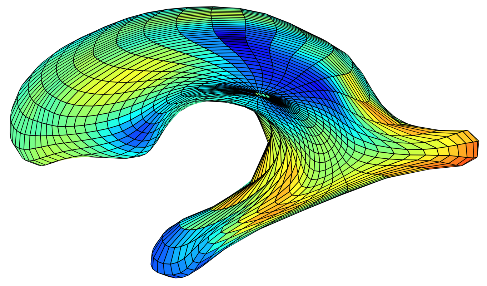 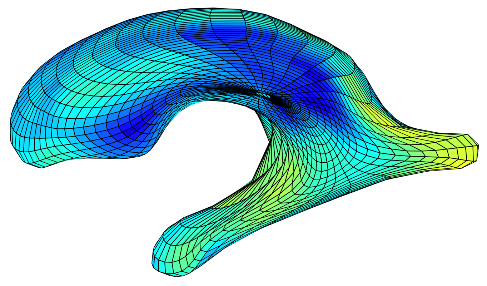 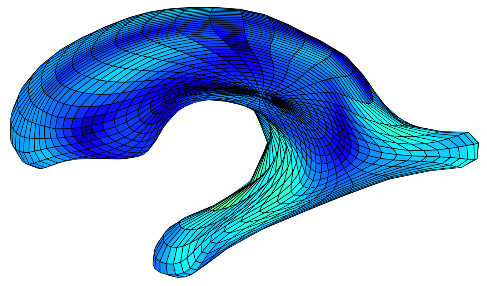 60
90
Age
0
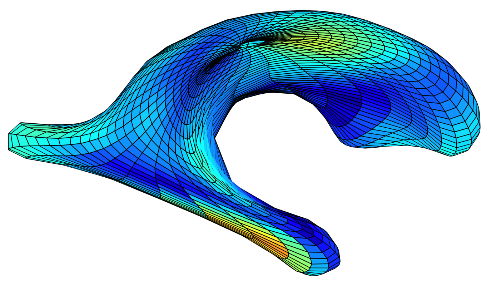 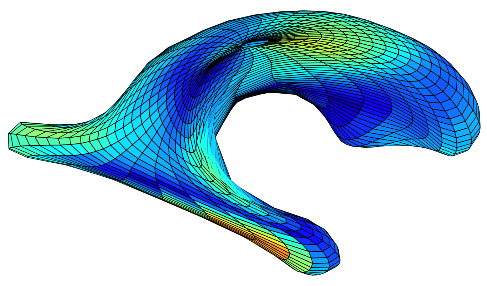 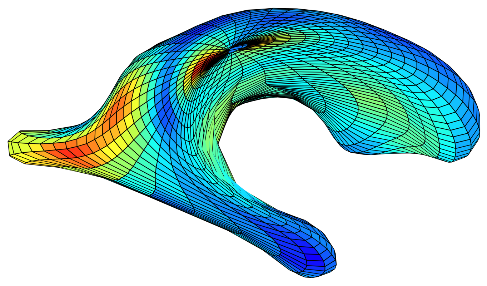 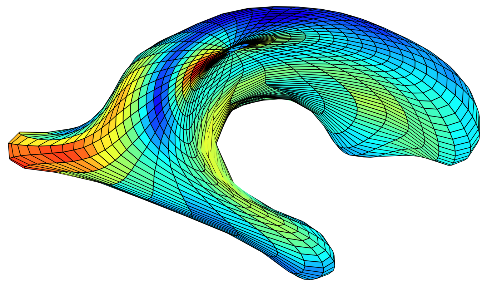 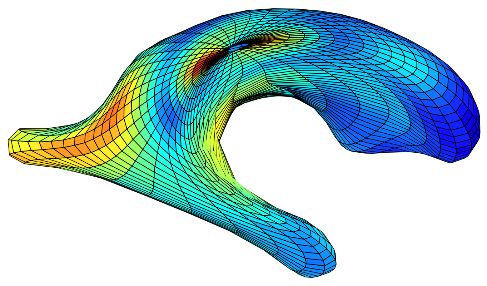 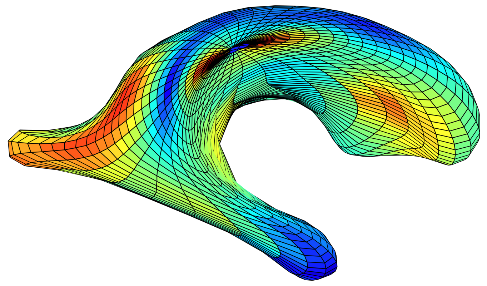 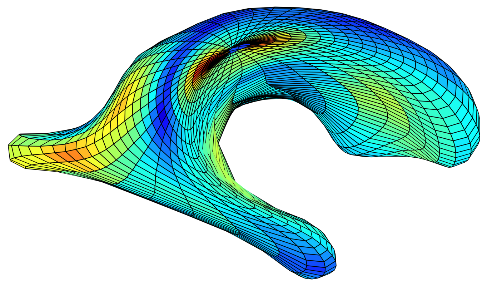 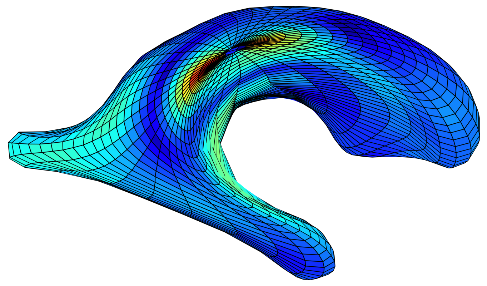 (c)
AD vs NC